Safe Passenger Conduct
UNIT B
Safe Passenger Conduct
What is considered unsafe behavior? 
Fighting in or around the school bus
Throwing objects in or out of the school bus
Moving around the school bus while it is in motion
Bullying behavior to other students and/or the school bus driver
Distracting the school bus driver
Safe Passenger Conduct
Factors that may affect unsafe behavior on the school bus…..
Time of day
Time of year
Inconsistent discipline
Unexplained expectations
Safe Passenger Conduct
Suggestions for school bus drivers...
Remain professional 
Have a positive attitude
Be firm and fair 
Be friendly and show concern 
Know your school districts policy
Safe Passenger Conduct
School bus drivers should instruct students to:
Always follow the directions of the bus driver
 Sit in assigned seat, facing forward, without crowding the aisle 
Be considerate of others by being on time 
Remain seated while the bus is in motion
Safe Passenger Conduct
School bus drivers should always:
Respond to unsafe student behavior immediately 
Pick your battles, safety is priority 
Discipline individually 
Rely on your “Safety Team” to assist you 
Remember that the safety of every student on your bus, depends on you.
Connect With VDOE
Jackie.Johnson@doe.virginia.gov
Twitter: @VDOE_NewsFacebook: @VDOENews
#VAis4Learners #EdEquityVA
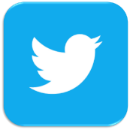 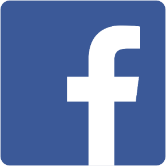 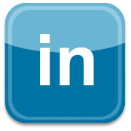